Творческо-исследовательский проект: «Солёная история».
Участники проекта:
Старшая группа МАДОУ детский сад № 87 «Улыбка»
Проблема: Как вырастить кристалл?
Процесс выращивания               кристалла:            1 этап.
2 этап.
3 этап.
И стали ждать  чуда!!!
Что такое соль? И где она растёт?!!!
Как добывают соль?
Как было раньше…
А в на наше время…
Бассейный способ добычи соли.
Шахтный способ добычи соли.
Интересные фактыосоли
Употребление соли в жарких странах.
Опыт с лягушкой.
Засолка овощей.
Сохранение мумий.
Жалование воинам.
Лёд и соль!
Обычай «угощения водяного»
Обычай «солить                                            новорождённого».
Традиция русского  народа -
встречать гостей хлебом с солью.
Животные и соль.
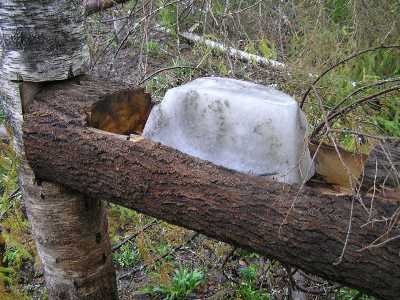 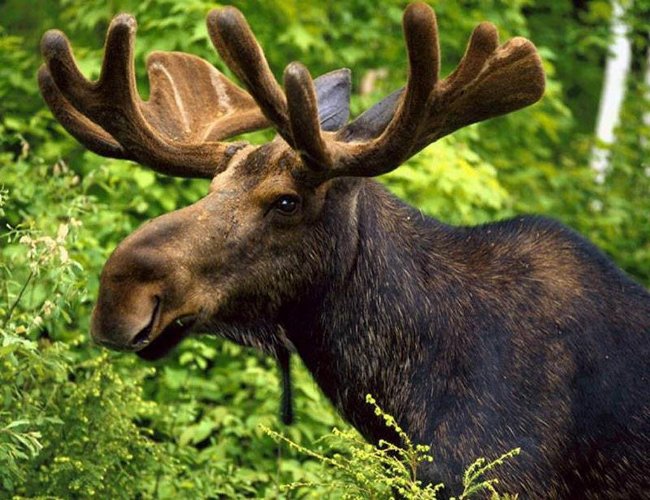 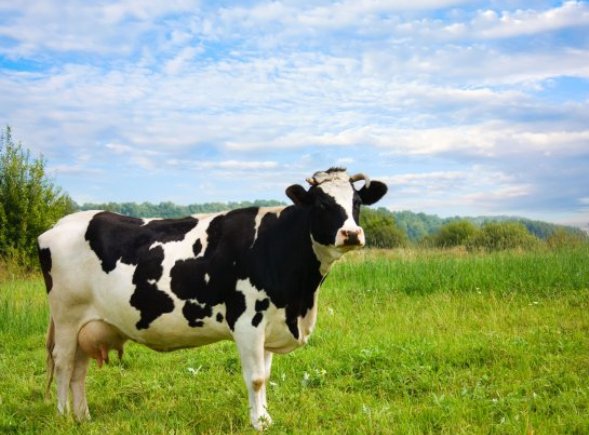 Пословицы о соли и их значение.
1. Без соли стол кривой.
 Говорится тогда, когда к столу не подана соль.
2. Недосол на столе, а пересол на спине.
  Недосоленное кушанье можно досолить, а за пересоленное только наказать.
3. Не солоно хлебавши.
В старые времена соль была очень дорога, поэтому ее ставили на стол поближе к почетным гостям. А остальные могли уйти не солоно хлебавши, потому что их не очень уважают в этом доме.  Не добившись своего, не получив желаемого.
Опыты с солью.
1.  Растворимость.
Соль.
Горох.
2.  Эффект мёртвого моря.
Пресная вода.
Солёная вода.
3. Нетающий иней.
4. Замораживание воды:
Пресная.
Солёная.
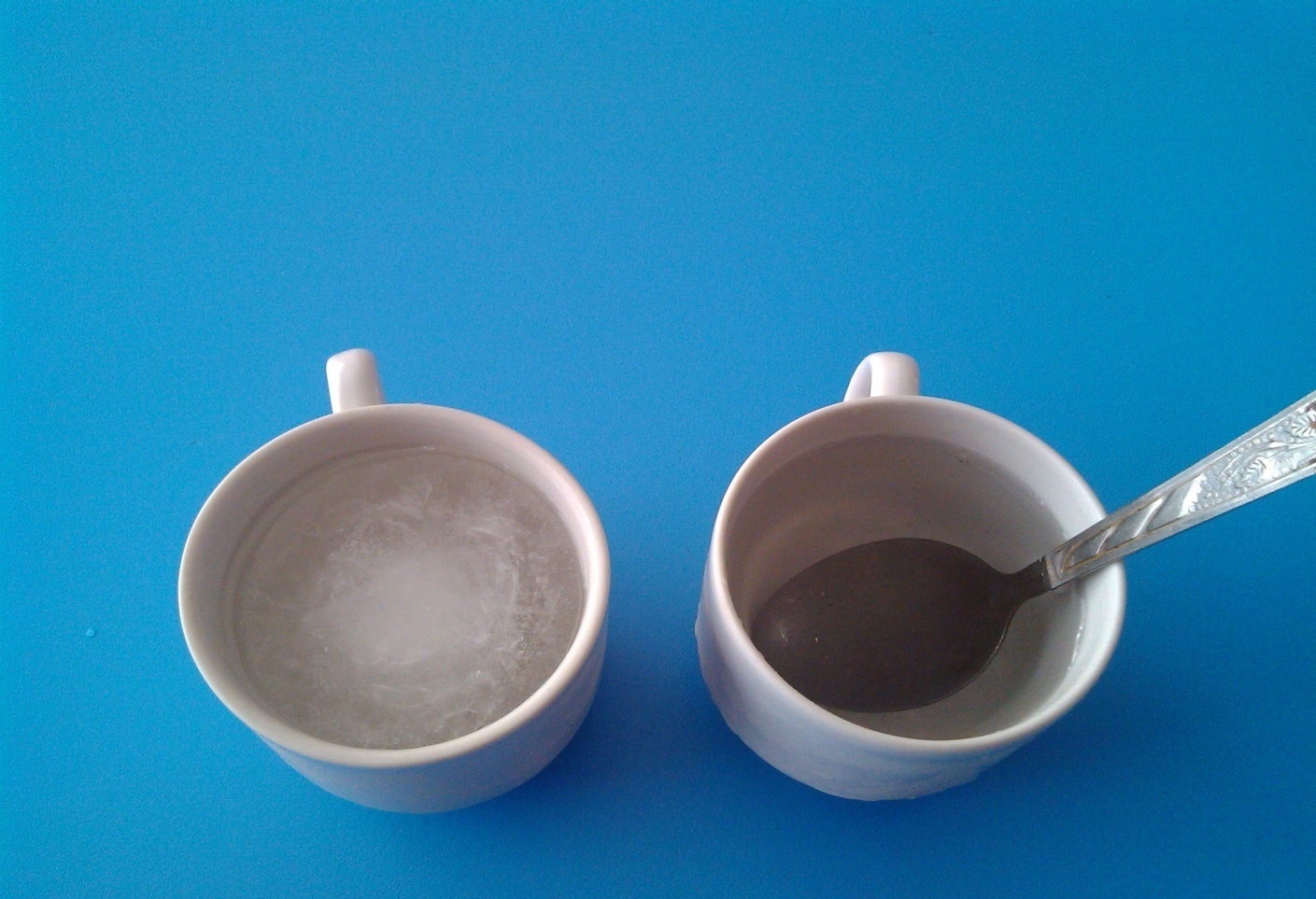 Родительский клуб.
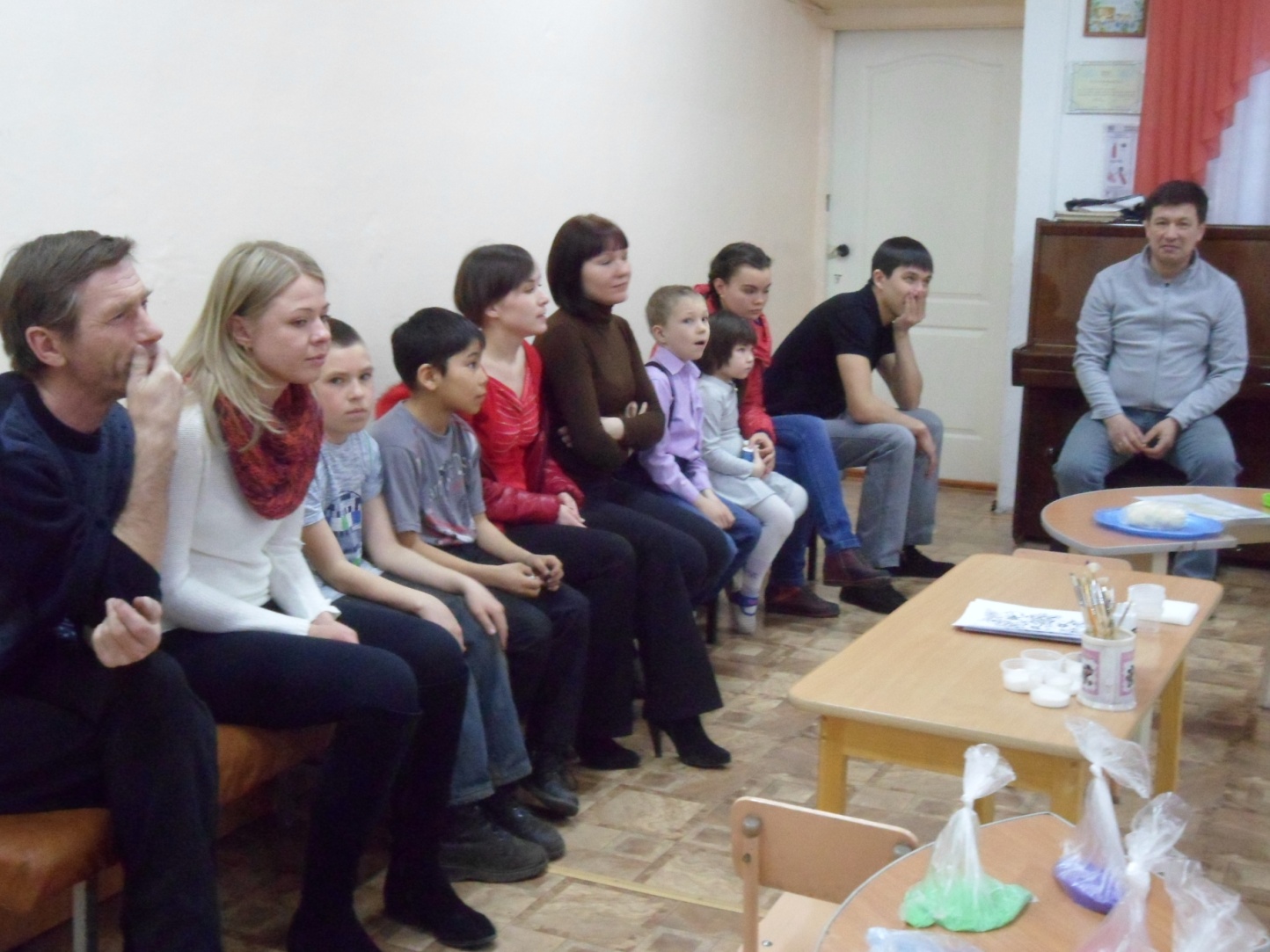 Приготовление солёного теста и поделок из него.
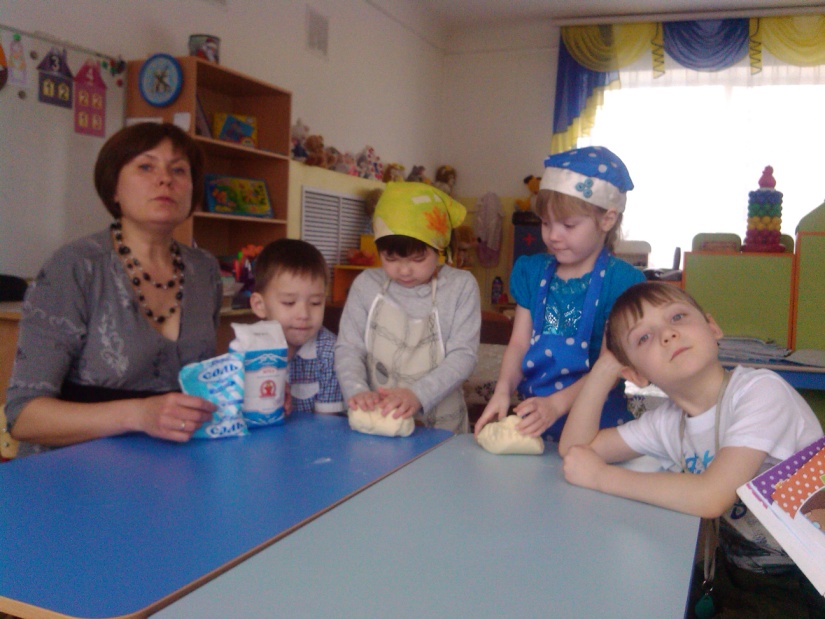 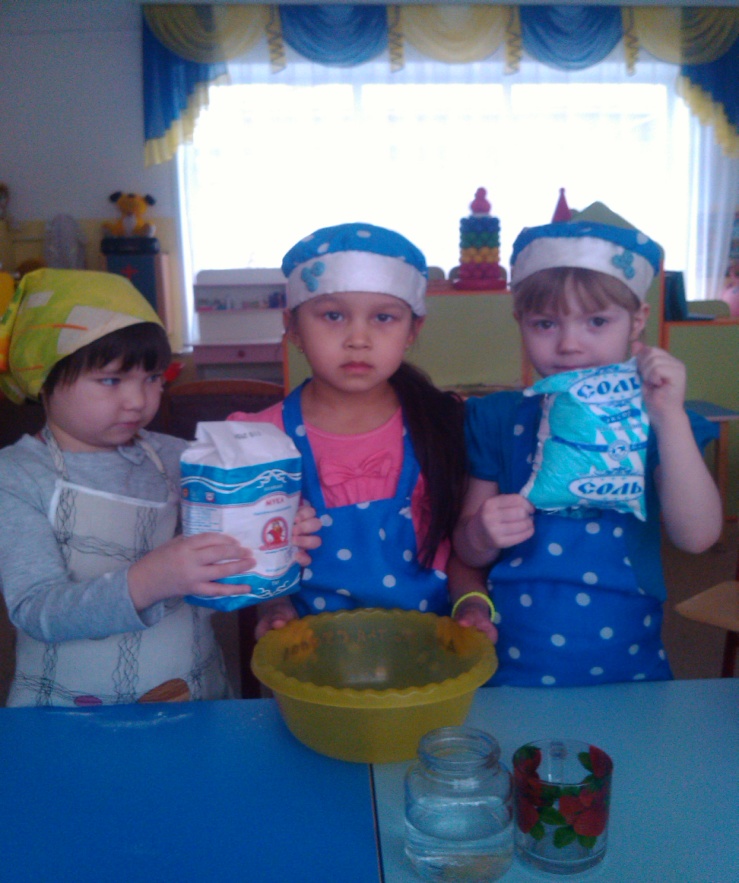 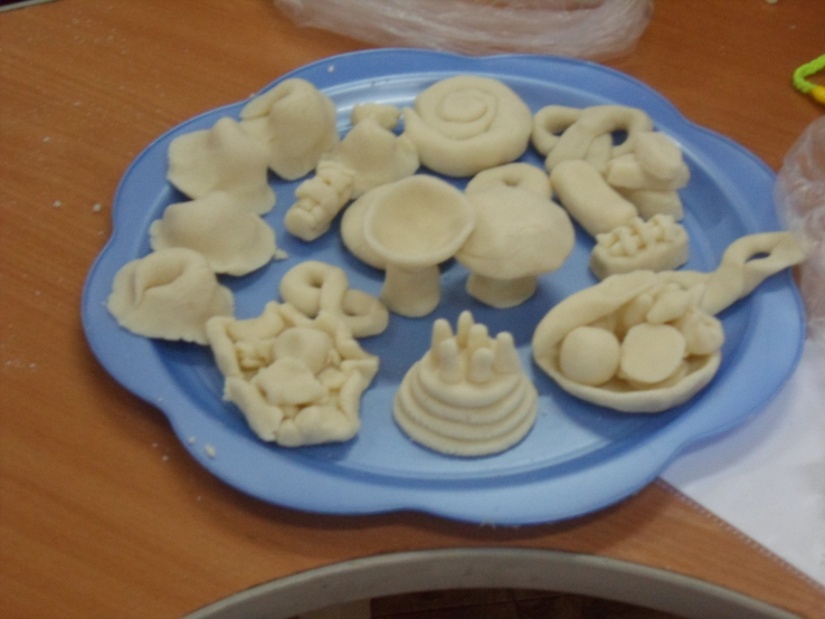 Рисование солью.
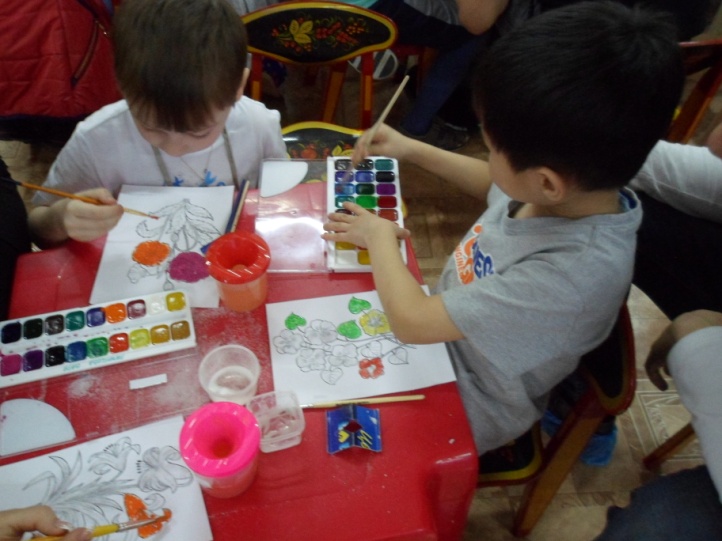 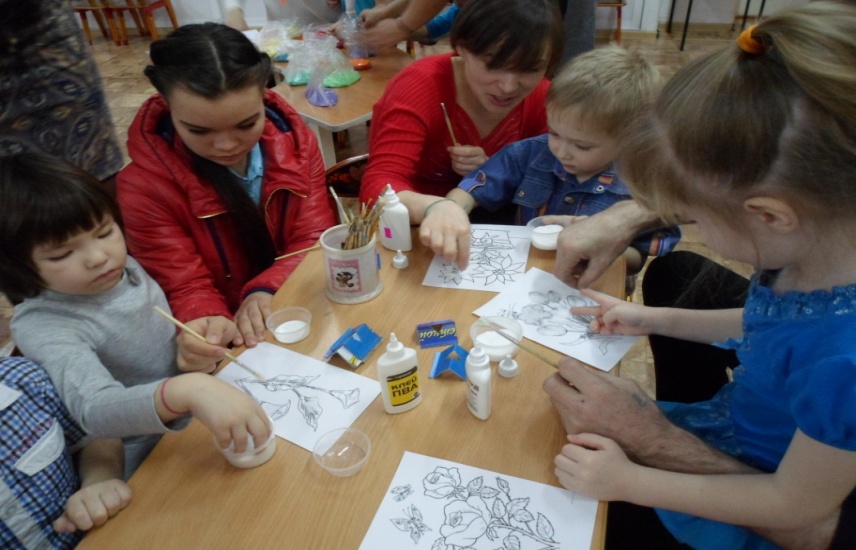 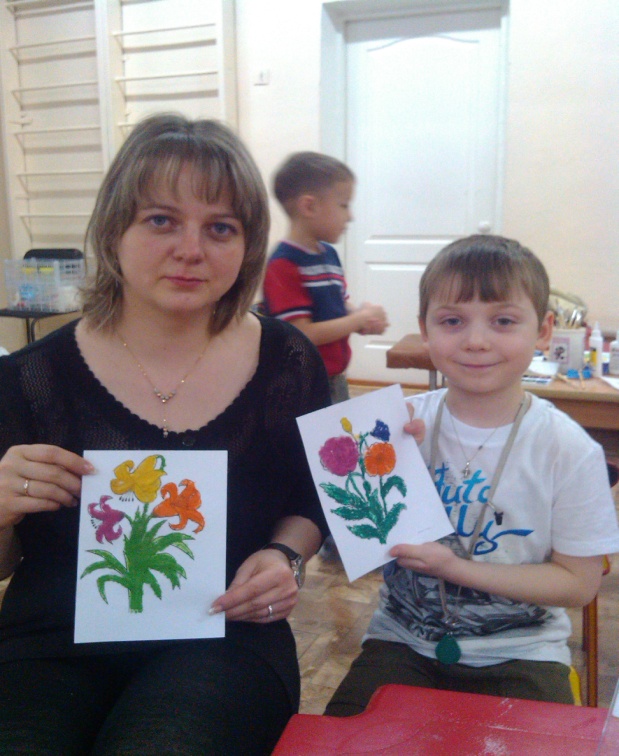 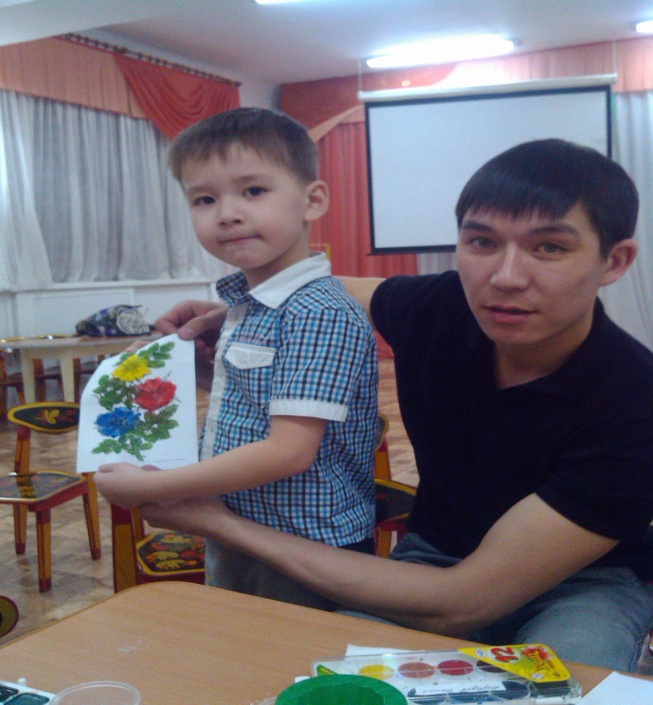 Бутылка с солью своими руками.
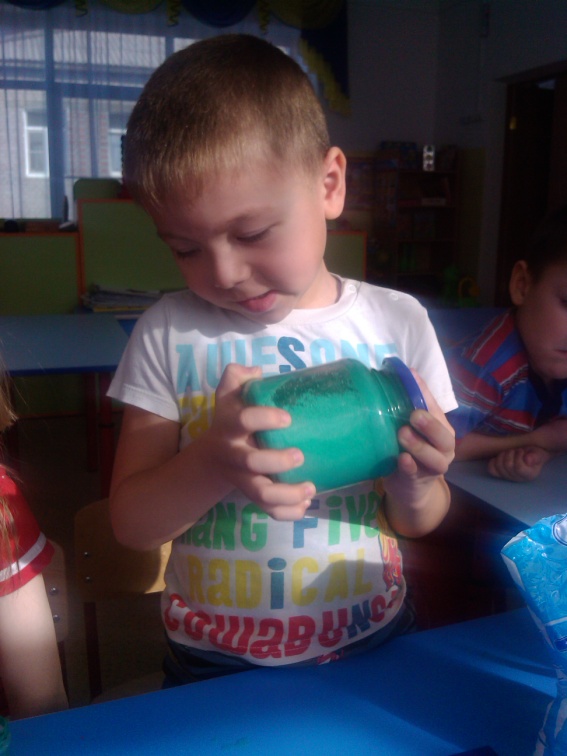 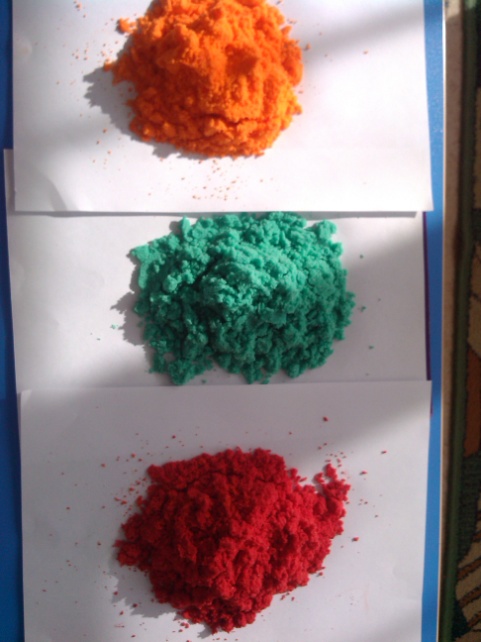 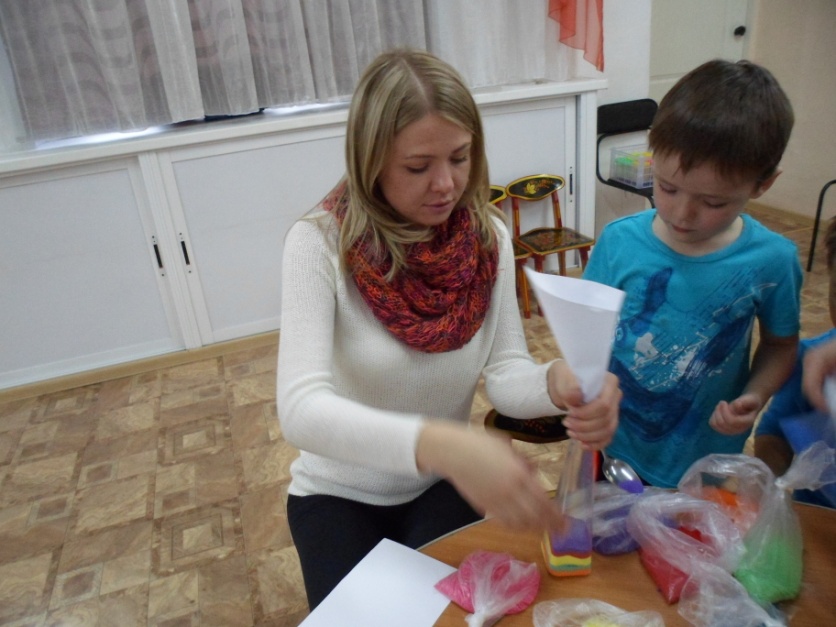 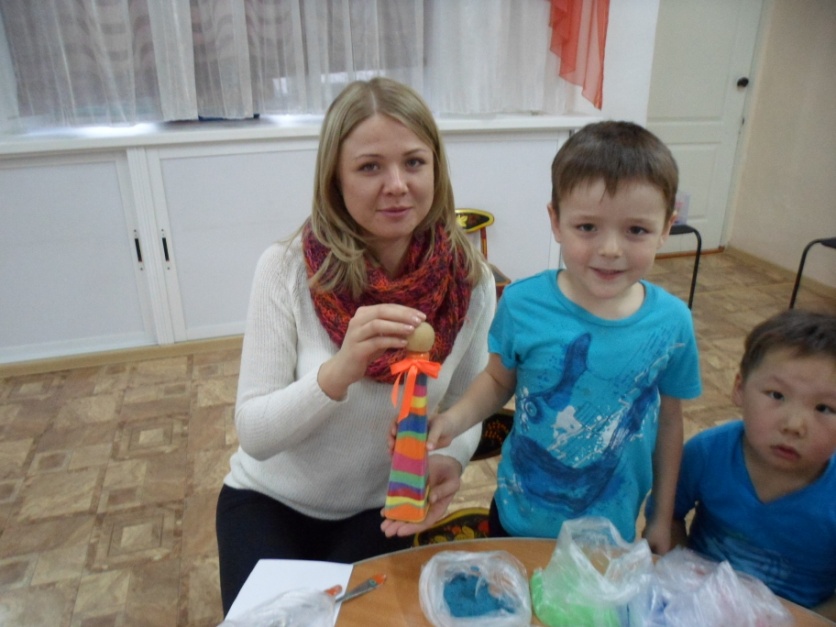 И чудо произошло!!!
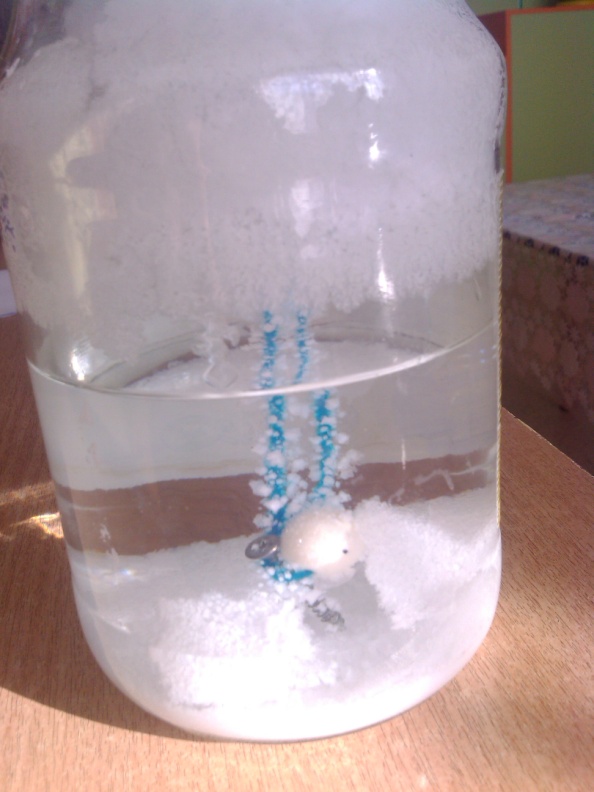 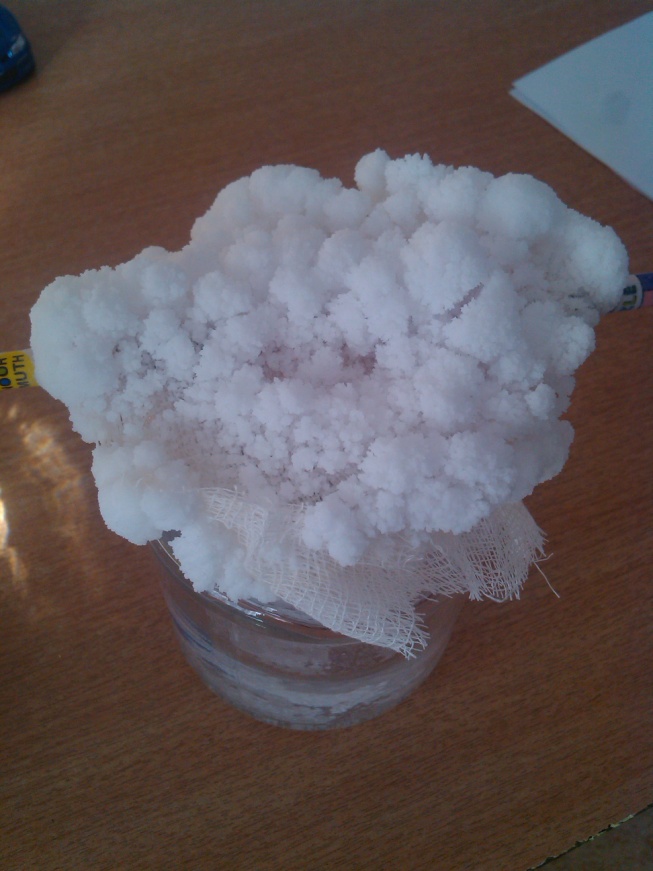 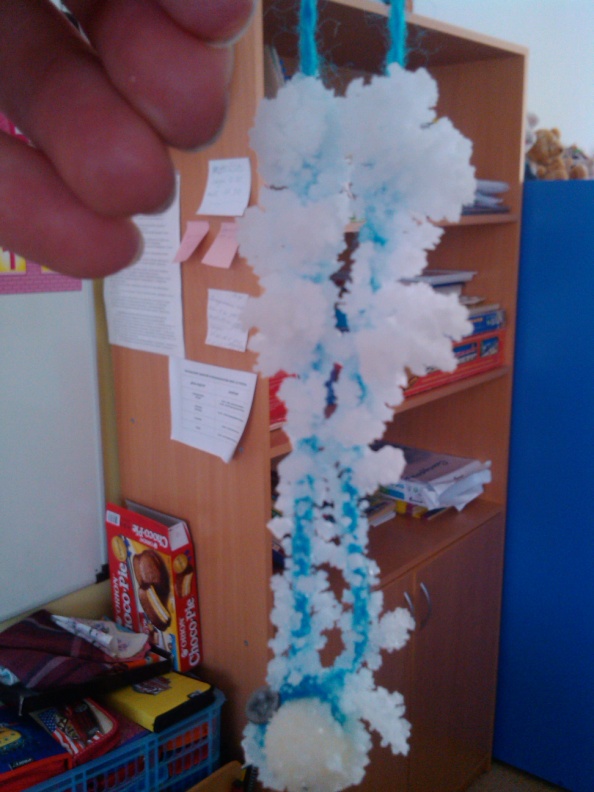 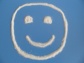 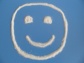 Спасибо за внимание!!!
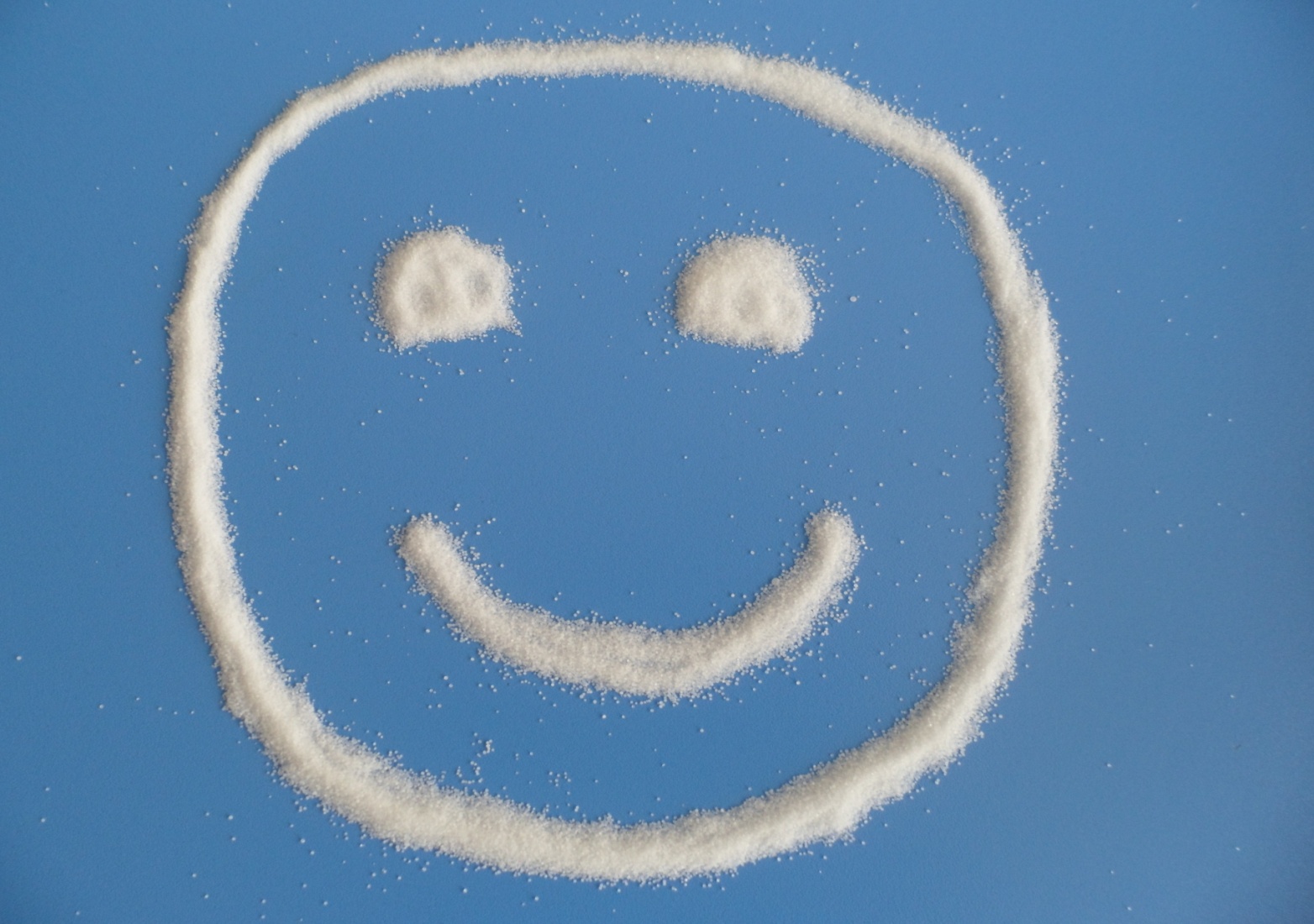